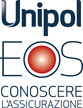 MODULO 1
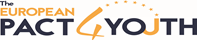 IL CONCETTO DI 
OPPORTUNITA’
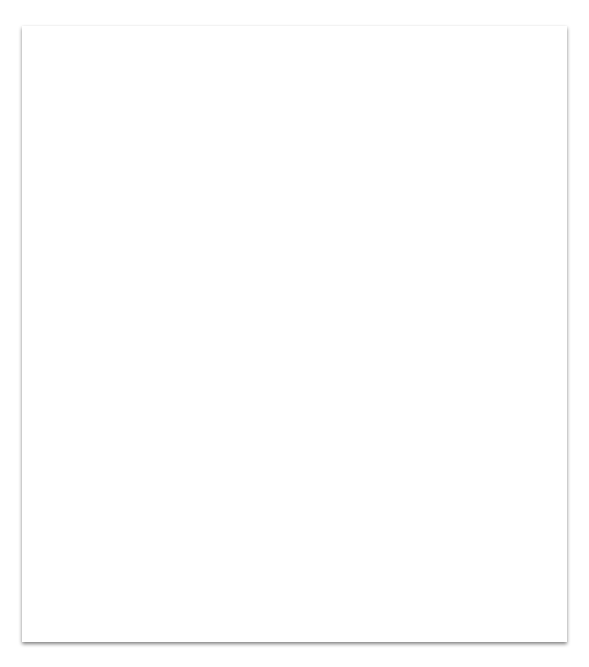 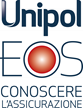 L’OPPORTUNITA’
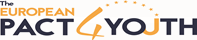 CONDIZIONI FAVOREVOLI -> REALIZZARE UNA NECESSITA’ O UN’AZIONE CONVENIENTE
VALUTAZIONE DEI RISCHI -> CREAZIONE DI NUOVE STRADE/OPPORTUNITA’


OPPORTUNITA’ COME ALTRA FACCIA DELLA MEDAGLIA DEL RISCHIO